Alternating Process w/ 8 Steps – Slide Template
Lorem Ipsum
Lorem Ipsum
Lorem Ipsum
Lorem Ipsum
Lorem Ipsum
Lorem Ipsum
Lorem Ipsum
Lorem Ipsum
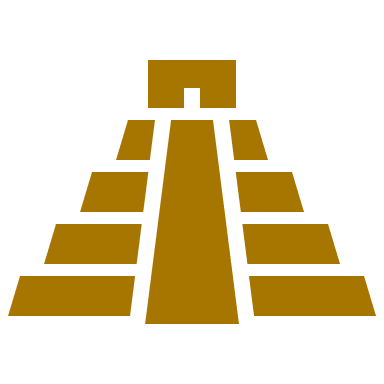 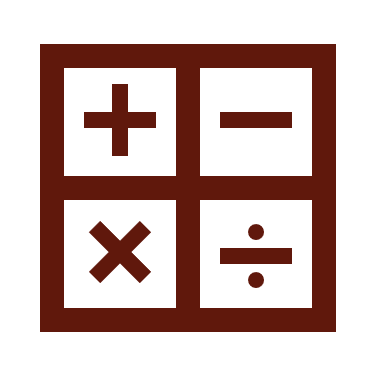 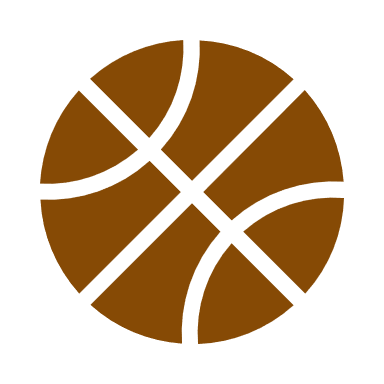 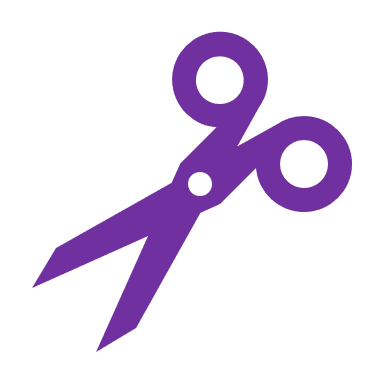 Lorem ipsum dolor sit amet, nibh est. A magna maecenas, quam magna nec quis, lorem.
Lorem ipsum dolor sit amet, nibh est. A magna maecenas, quam magna nec quis, lorem.
Lorem ipsum dolor sit amet, nibh est. A magna maecenas, quam magna nec quis, lorem.
Lorem ipsum dolor sit amet, nibh est. A magna maecenas, quam magna nec quis, lorem.
Lorem ipsum dolor sit amet, nibh est. A magna maecenas, quam magna nec quis, lorem.
Lorem ipsum dolor sit amet, nibh est. A magna maecenas, quam magna nec quis, lorem.
Lorem ipsum dolor sit amet, nibh est. A magna maecenas, quam magna nec quis, lorem.
Lorem ipsum dolor sit amet, nibh est. A magna maecenas, quam magna nec quis, lorem.
01
02
03
04
05
06
07
08
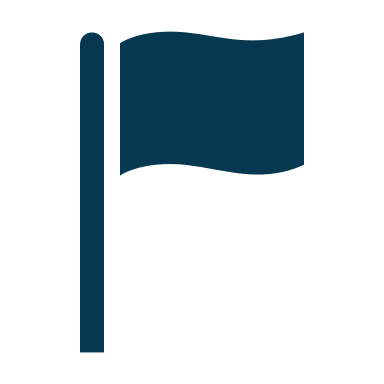 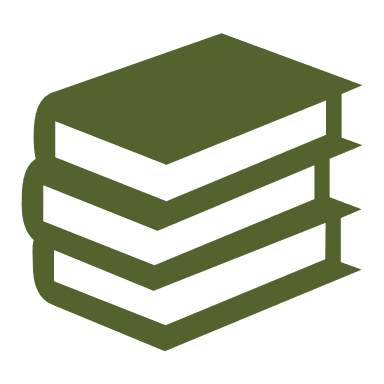 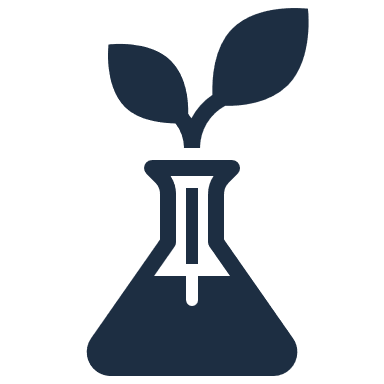 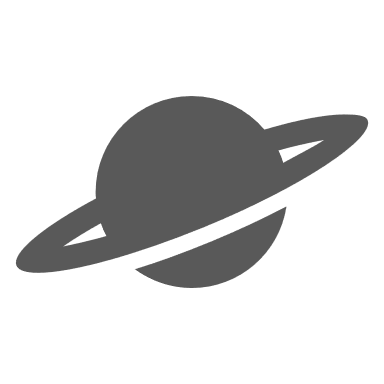 [Speaker Notes: © Copyright PresentationGO.com – The free PowerPoint and Google Slides template library]
Alternating Process w/ 8 Steps – Slide Template
Lorem Ipsum
Lorem Ipsum
Lorem Ipsum
Lorem Ipsum
Lorem Ipsum
Lorem Ipsum
Lorem Ipsum
Lorem Ipsum
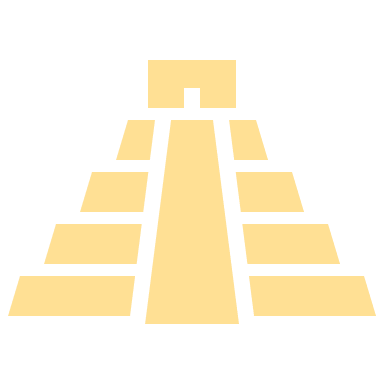 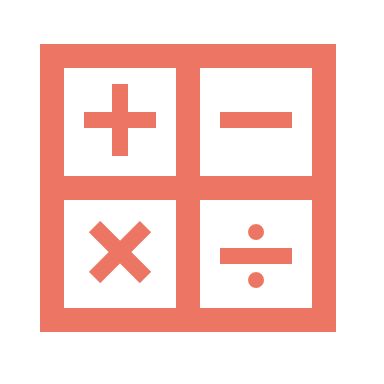 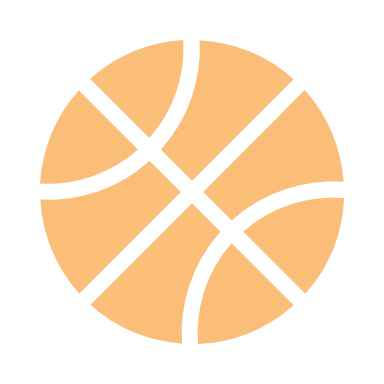 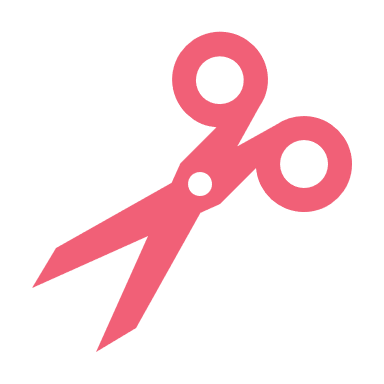 Lorem ipsum dolor sit amet, nibh est. A magna maecenas, quam magna nec quis, lorem.
Lorem ipsum dolor sit amet, nibh est. A magna maecenas, quam magna nec quis, lorem.
Lorem ipsum dolor sit amet, nibh est. A magna maecenas, quam magna nec quis, lorem.
Lorem ipsum dolor sit amet, nibh est. A magna maecenas, quam magna nec quis, lorem.
Lorem ipsum dolor sit amet, nibh est. A magna maecenas, quam magna nec quis, lorem.
Lorem ipsum dolor sit amet, nibh est. A magna maecenas, quam magna nec quis, lorem.
Lorem ipsum dolor sit amet, nibh est. A magna maecenas, quam magna nec quis, lorem.
Lorem ipsum dolor sit amet, nibh est. A magna maecenas, quam magna nec quis, lorem.
01
02
03
04
05
06
07
08
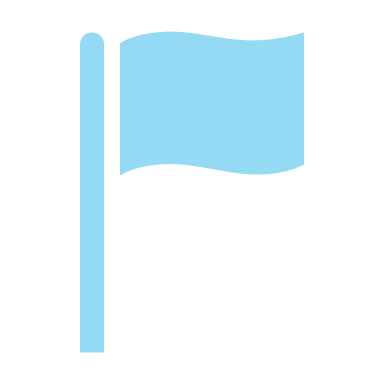 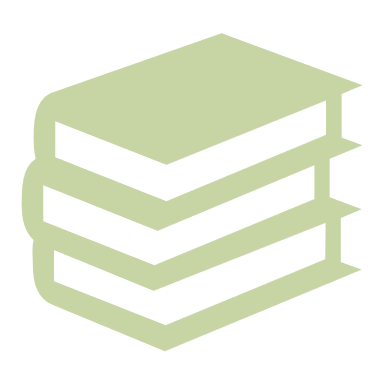 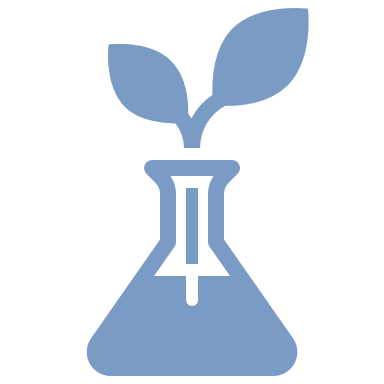 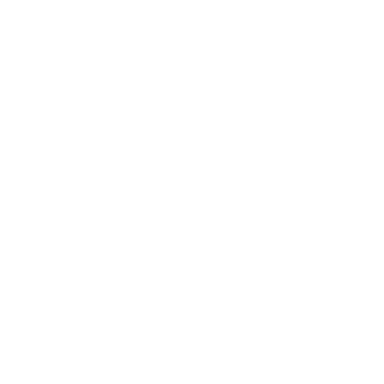 [Speaker Notes: © Copyright PresentationGO.com – The free PowerPoint and Google Slides template library]
[Speaker Notes: © Copyright PresentationGO.com – The free PowerPoint and Google Slides template library]